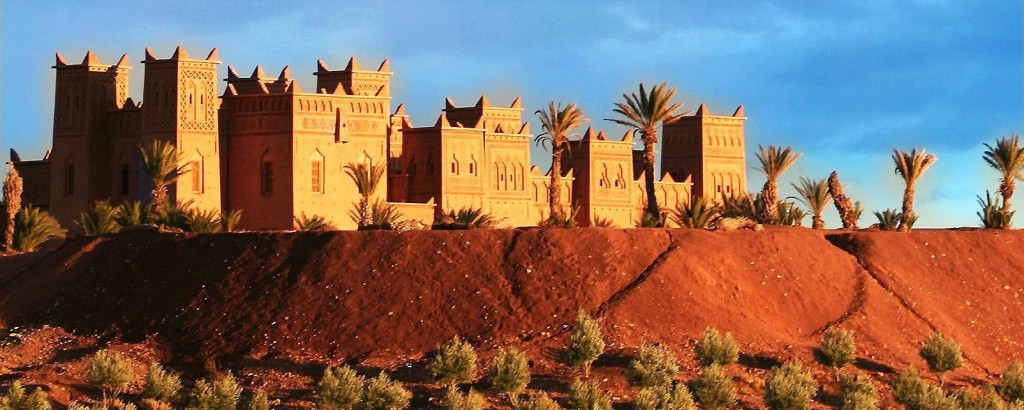 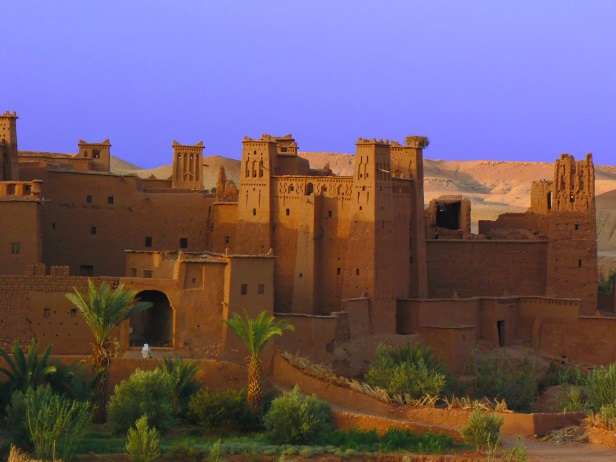 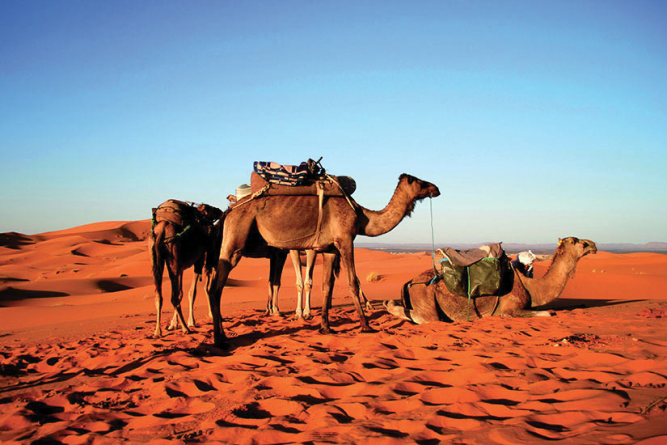 DÉFI MAROC 2018
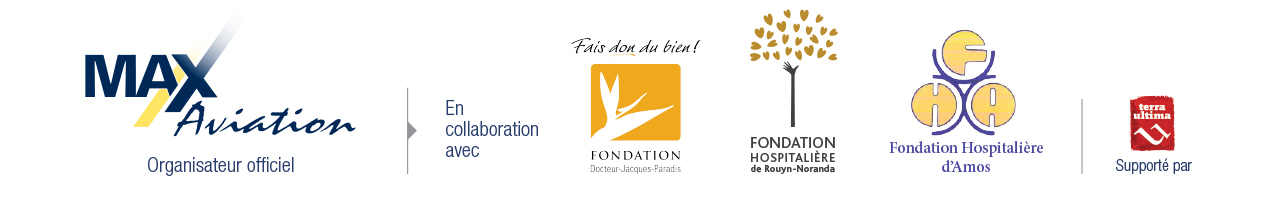 M. Michel Ratté
DÉFI MAROC 2018
PARTICIPANTS – FONDATION HOSPITALIÈRE AMOS
M. Guy Bilodeau
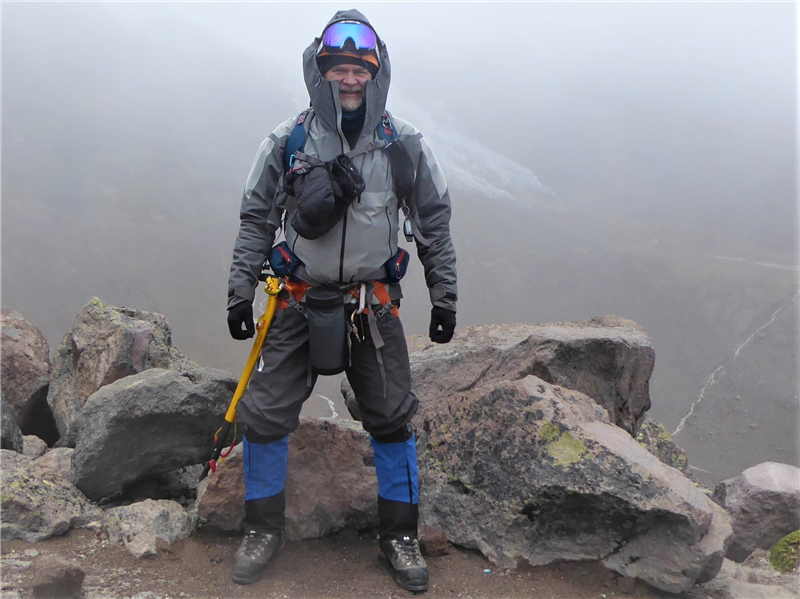 M. Donald Blanchet
PARTICIPANTS – FONDATION HOSPITALIÈRE AMOS
Mme Chantal Brunelle
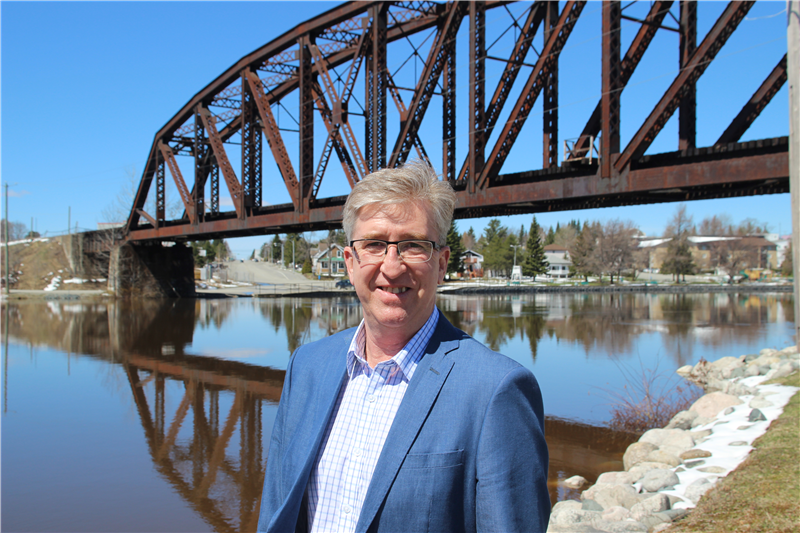 M. Norbert Perron
PARTICIPANTS – FONDATION HOSPITALIÈRE AMOS
M. Denis Rivest
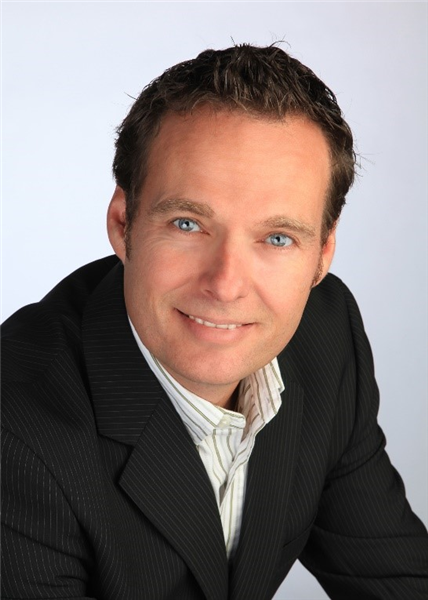 M. Mario Rouillier
PARTICIPANTS – FONDATION HOSPITALIÈRE AMOS
Mme Marie-Josée Tardif
PARTICIPANTS – FONDATION HOSPITALIÈRE ROUYN-NORANDA
M. Daniel Bernard
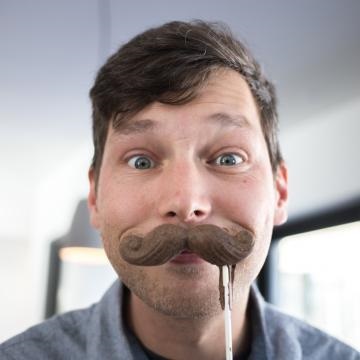 M. Cédric Corbeil
PARTICIPANTS – FONDATION HOSPITALIÈRE ROUYN-NORANDA
Mme Patricia Moreau
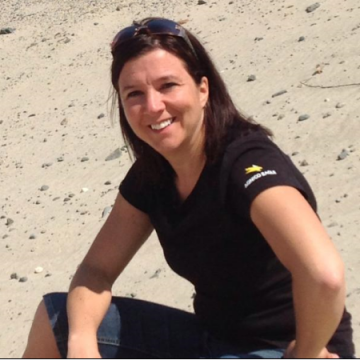 Mme Valérie Parent
PARTICIPANTS – FONDATION HOSPITALIÈRE ROUYN-NORANDA
Mme Martine Banville
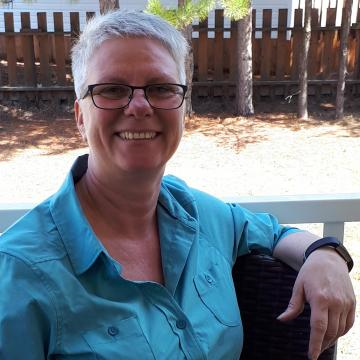 Mme Sylvie Dulong
PARTICIPANTS – FONDATION HOSPITALIÈRE ROUYN-NORANDA
Mme Liette Bélanger
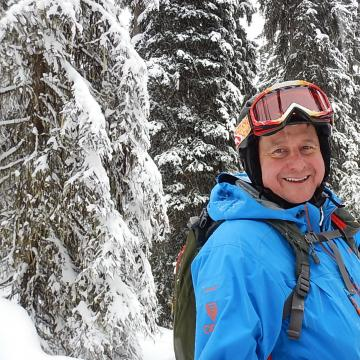 M. Claude Cossette
PARTICIPANTS – FONDATION HOSPITALIÈRE ROUYN-NORANDA
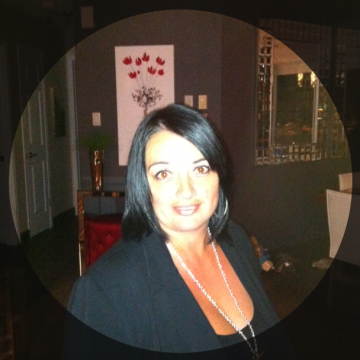 Mme Patsy Deschesnes
PARTICIPANTS – FONDATION DOCTEUR-JACQUES-PARADIS
M. Michel Ratté
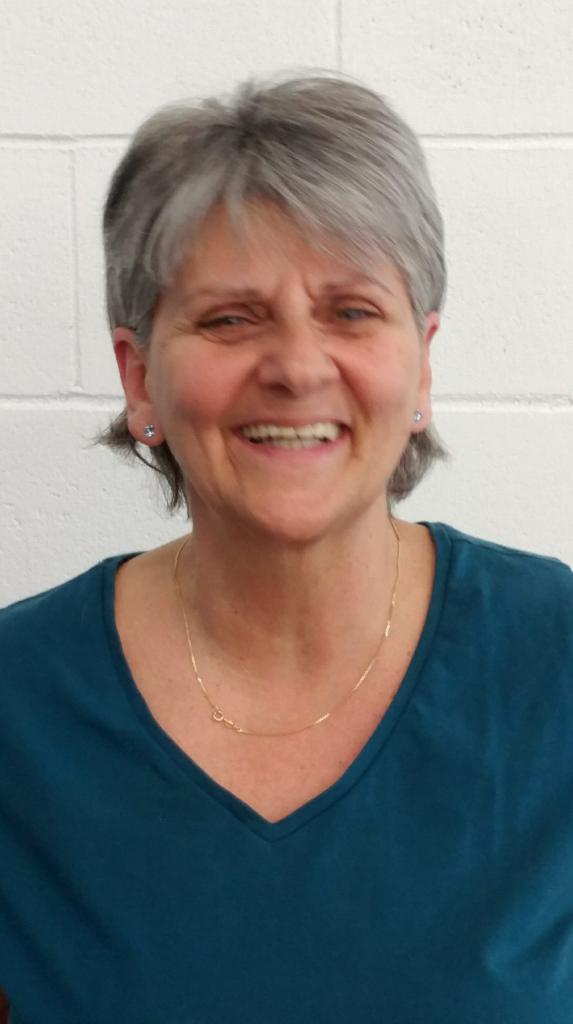 Mme Denise Plourde
PARTICIPANTS – FONDATION DOCTEUR-JACQUES-PARADIS
Mme Isabelle Brochu
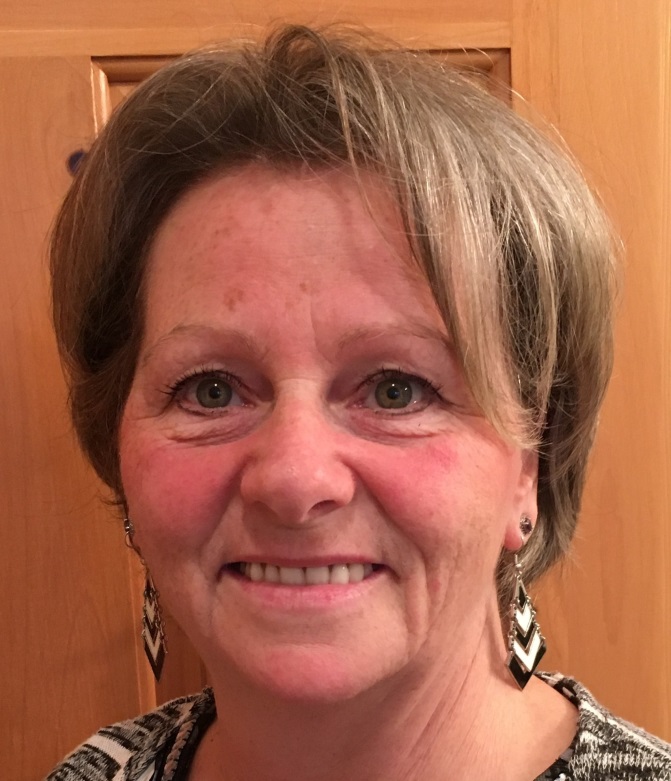 Mme Suzane Plourde
PARTICIPANTS – FONDATION DOCTEUR-JACQUES-PARADIS
Mme Suzie Desrochers
Fiers supporteurs du défi Maroc 2018 (dons de 500 $ +)
Activité Volley Ball de la famille Plourde
Amos Toyota
Assurance générale Rivard
Banque Nationale (BNC)
Caisse Desjardins de Rouyn-Noranda
Club de l’Âge d’Or de Colombourg
Club de hockey Les Capitales
Clinique de médecine familiale Le Norois
Clinique vétérinaire Abitibi
Équipements Protek du Nord
Gestion Lupac
Gestion Malpac
Guay et Dubois MD
Hardy Construction
M. François Lemire
M. Frédéric Langevin
M. Gilles Boutin
M. Jean Charest
M. Marcel Bélanger
M. Robert Adam, MD
Max Aviation
MBI Produits de forage
Mines Agnico Eagle
Mme Françoise Mamet, MD
Mme Louise Grondin
Mme Luce Favreault, MD
Mme Manon Lessard
Mme Nicole Allard, MD
Mme Sandra Boucher
Mme Suzanne Cinq Mars, MD
Mme Suzanne Pinard
MTQ
Mamu Construction inc.
North American Lithium
M. Luc Blanchette - Député de Rouyn-Noranda Témiscamingue
R.P. Express
SOMA Auto 
Toromont CAT
DÉFI régional – 3 fondations hospitalières
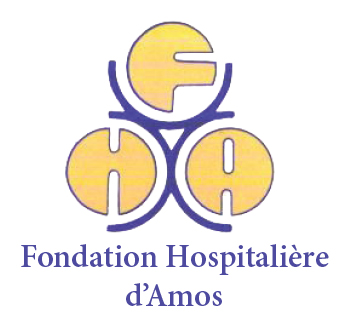 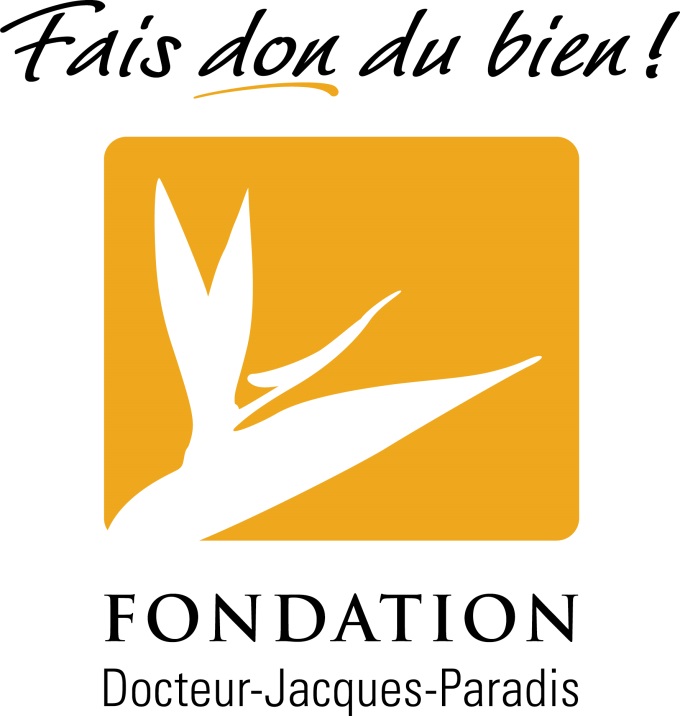 Fondation hospitalière de Rouyn-Noranda
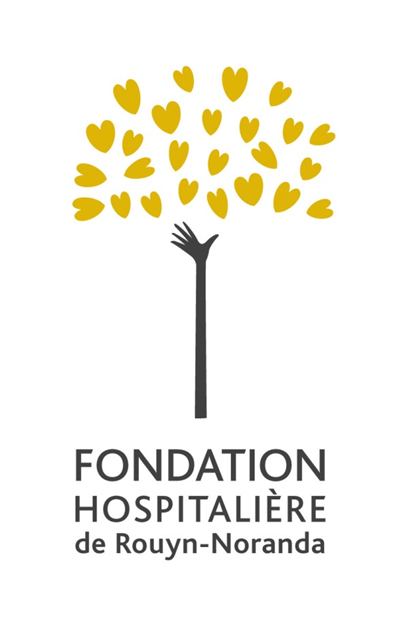 Fondation Docteur-Jacques-Paradis
GRAND SUPPORTEUR DU DÉFI MAROC 2018
Ambulances abitémis-dessercom
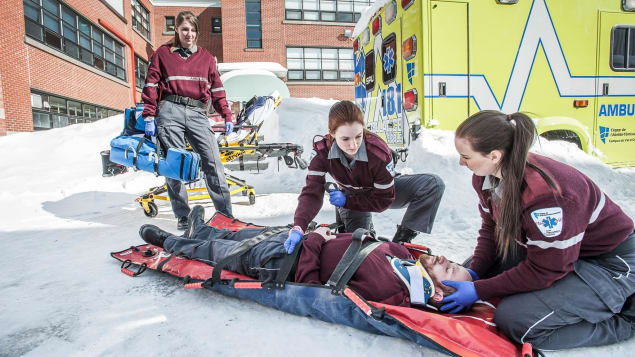 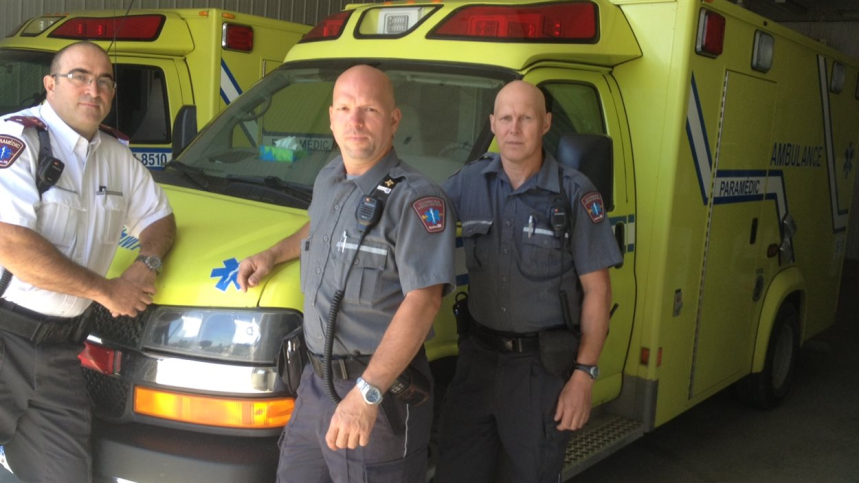 GRAND SUPPORTEUR DU DÉFI MAROC 2018
DON DE 10 000 $ À CHACUNE DES FONDATIONS 
TOTAL: 30 000 $
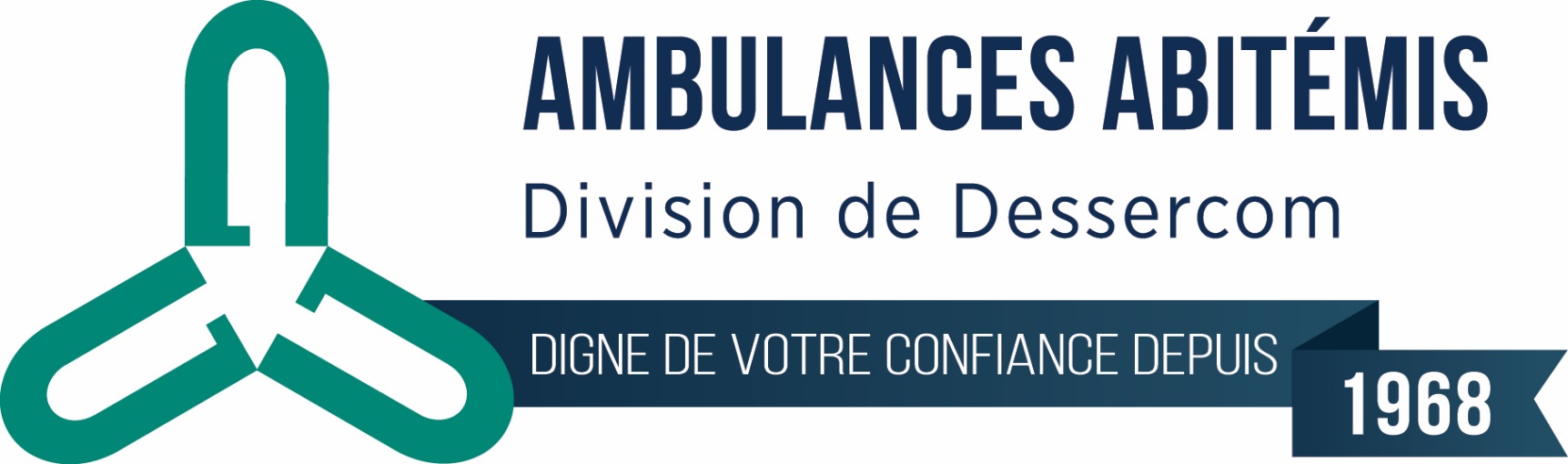 Mot du président directeur-général
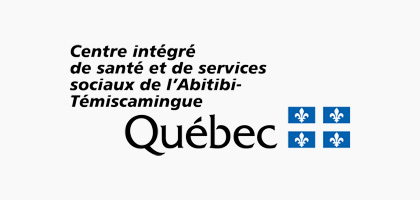 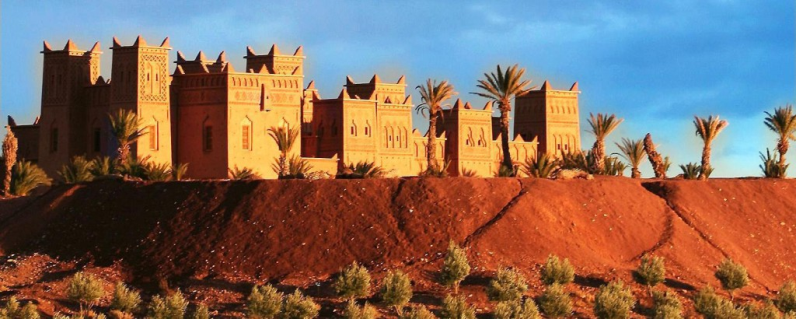 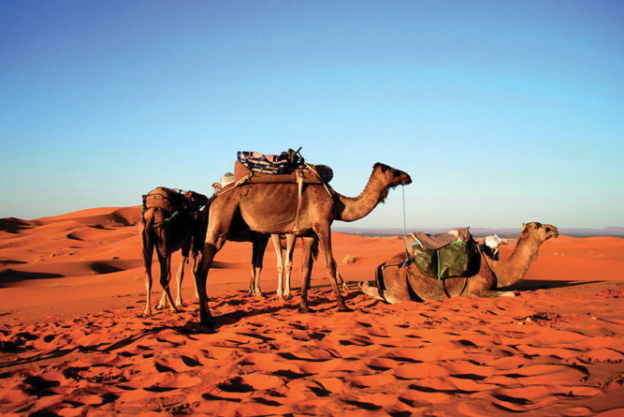 MERCI 
BONNE FIN DE SOIRÉE
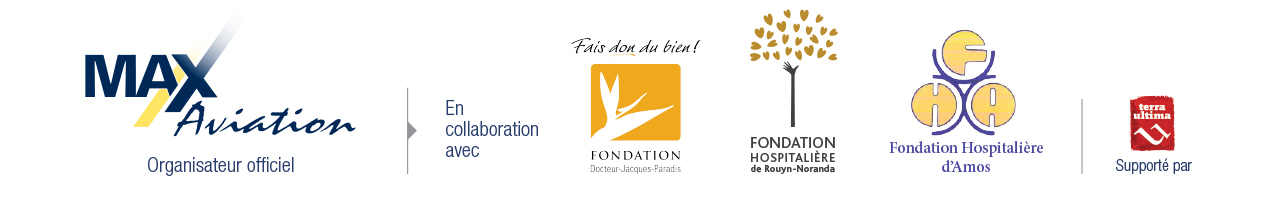